Investigating the Relationship between Drought Severity and Wildfires in California
Amita Anand
EAS 4480
Questions
Is there a statistically significant relationship between drought severity and wildfire occurrence?

Is there a statistically significant relationship between drought severity and acres burned by wildfire?

Can the periodicity of drought severity help predict wildfires?
Data
Wildfire Occurrence Per Year
% of Total Area Covered in Drought by Severity
Acres Burned by Wildfires Per Year
Time Period:
2000-2020
California, USA
Analysis Methods
Time Series
Error Analysis
Regression
Periodogram
Least Squares
Bootstrap
Test of Normality
Access regression reproducibility
Calculate 95% confidence intervals for slope of regression lines
Identify tends in drought occurrence and severity over a period of 20 years
Compute periodogram to identify the period (if any) of drought occurrence
Compute stem plot of residuals 
Perform Chi Squared test for normality on residual terms
Assign line of best fit using least squares regression
Report R^2 value
Least Squares Regression
Least Squares Regression Results
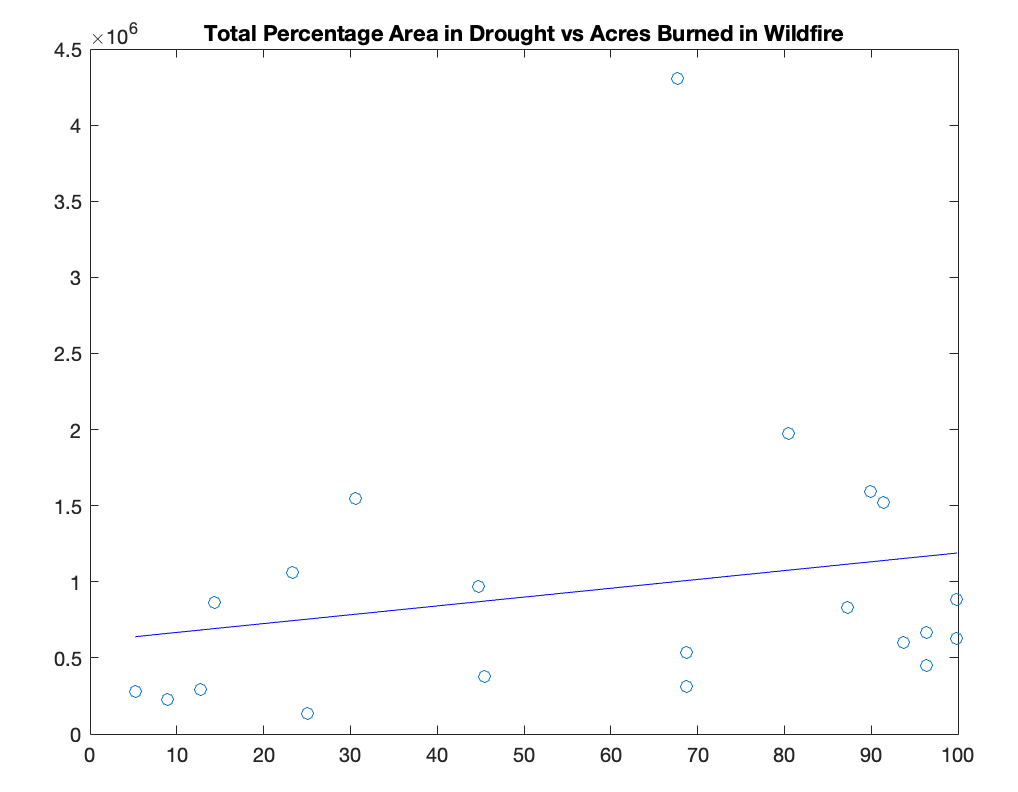 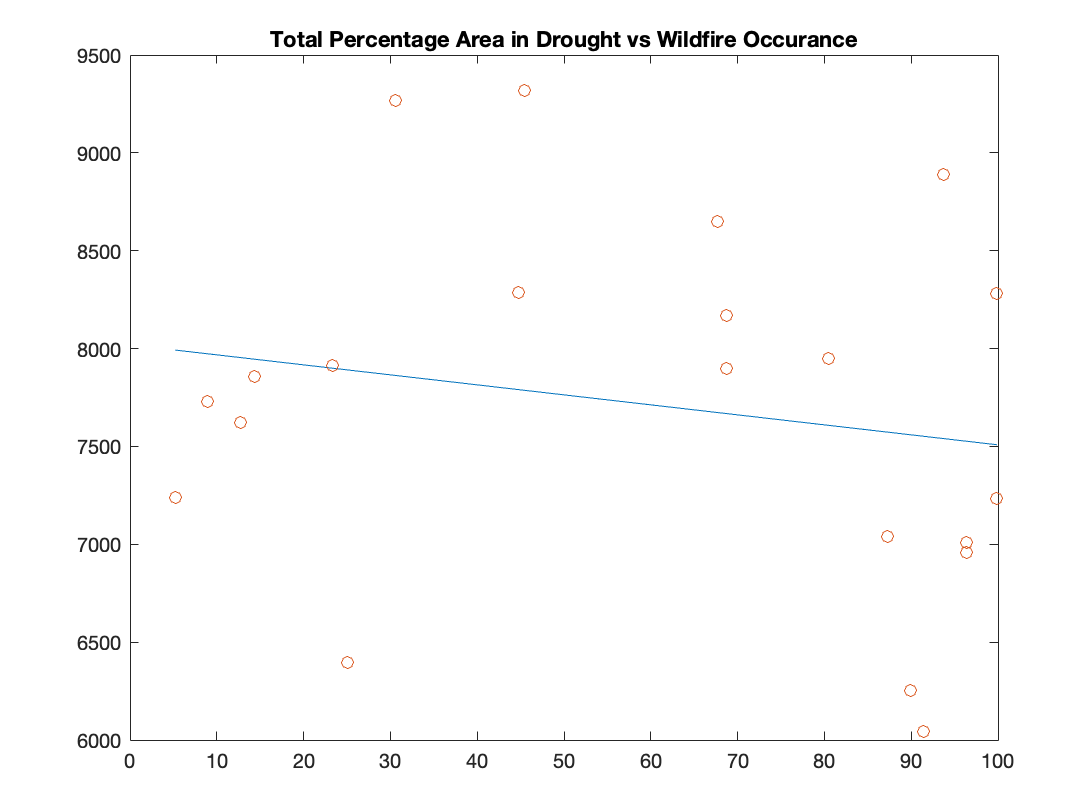 R^2 = 0.0371
R^2 = 0.0477
Error Analysis
Bootstrap Results
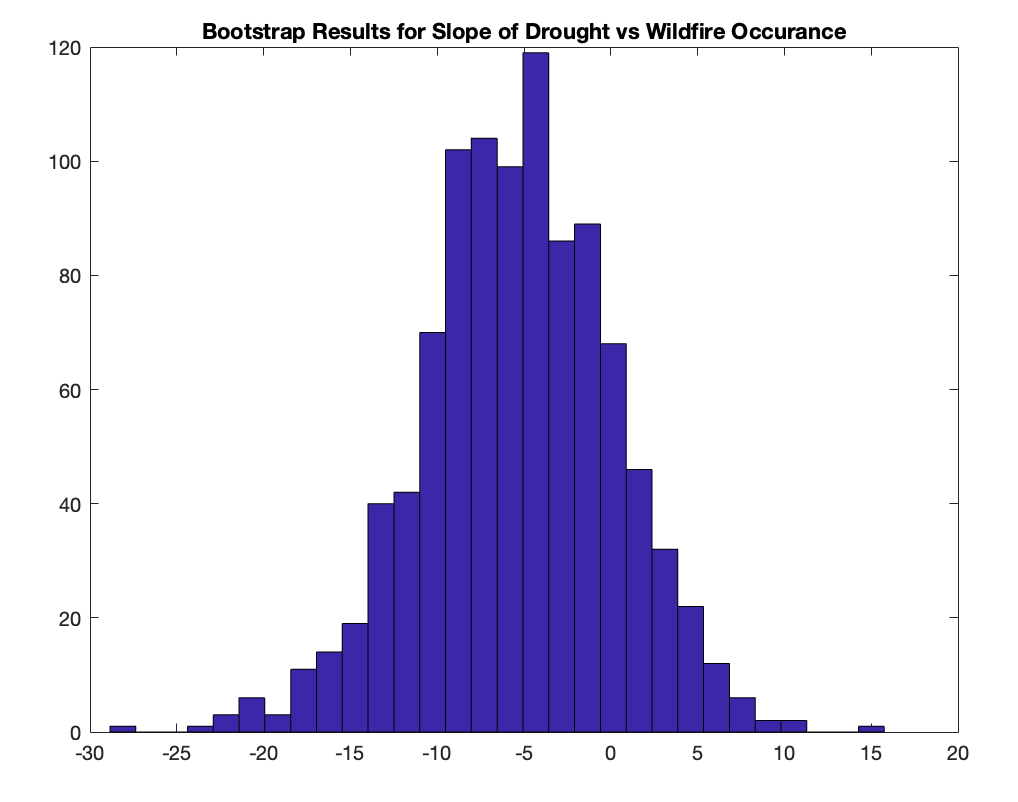 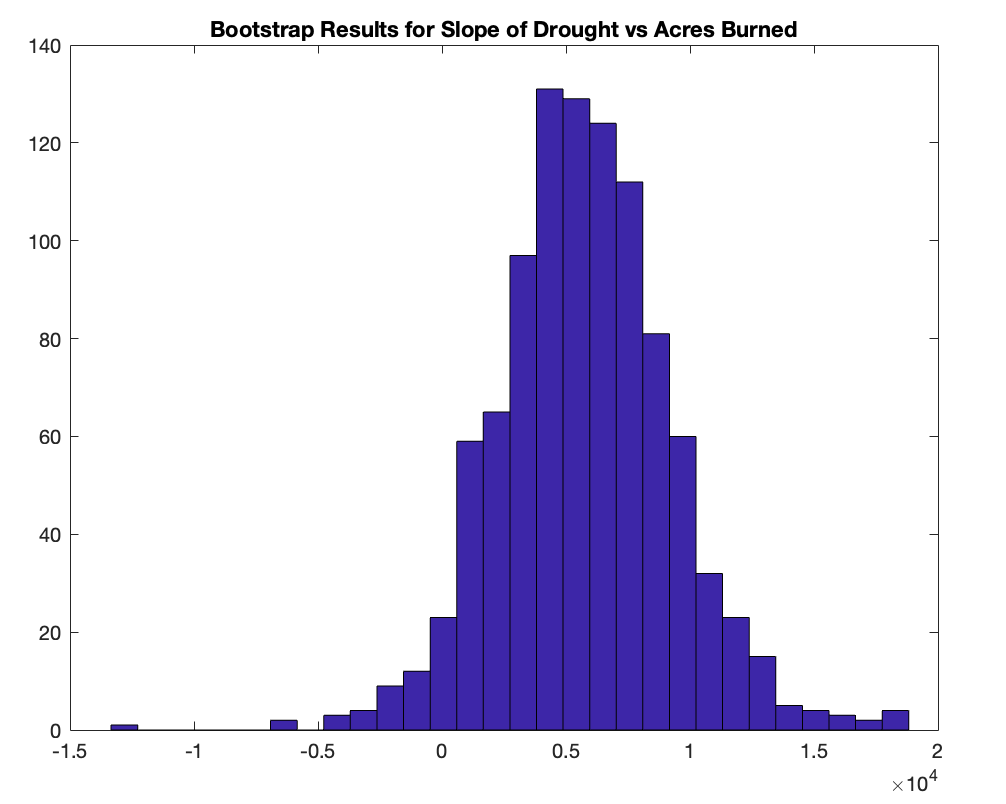 95% CI = [-1.1029e+03, 1.3141e+04]
95% CI = [-16.8238, 5.0099]
Stem Plots of Residuals
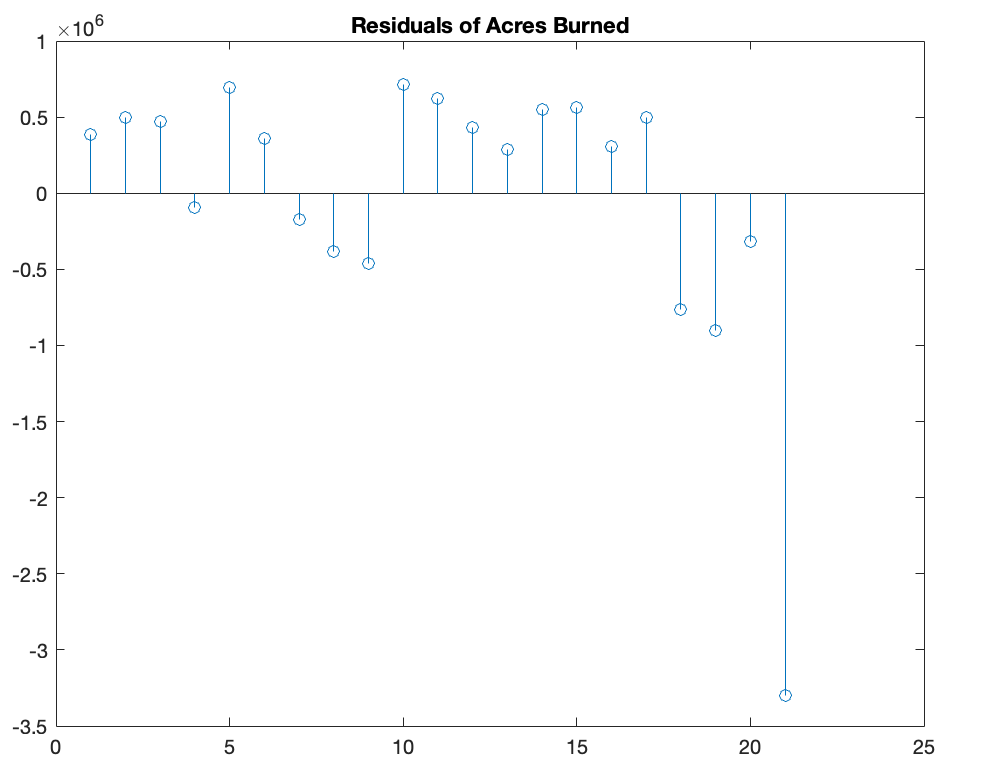 Chi Square Test for Normality
H0: The distribution of the residuals of least squares regression follows a normal distribution

H1: The distribution of residuals of least squares regression does not follow a normal distribution
Results of Chi Squared Test
Time Series Analysis
Time Series Analysis – D0
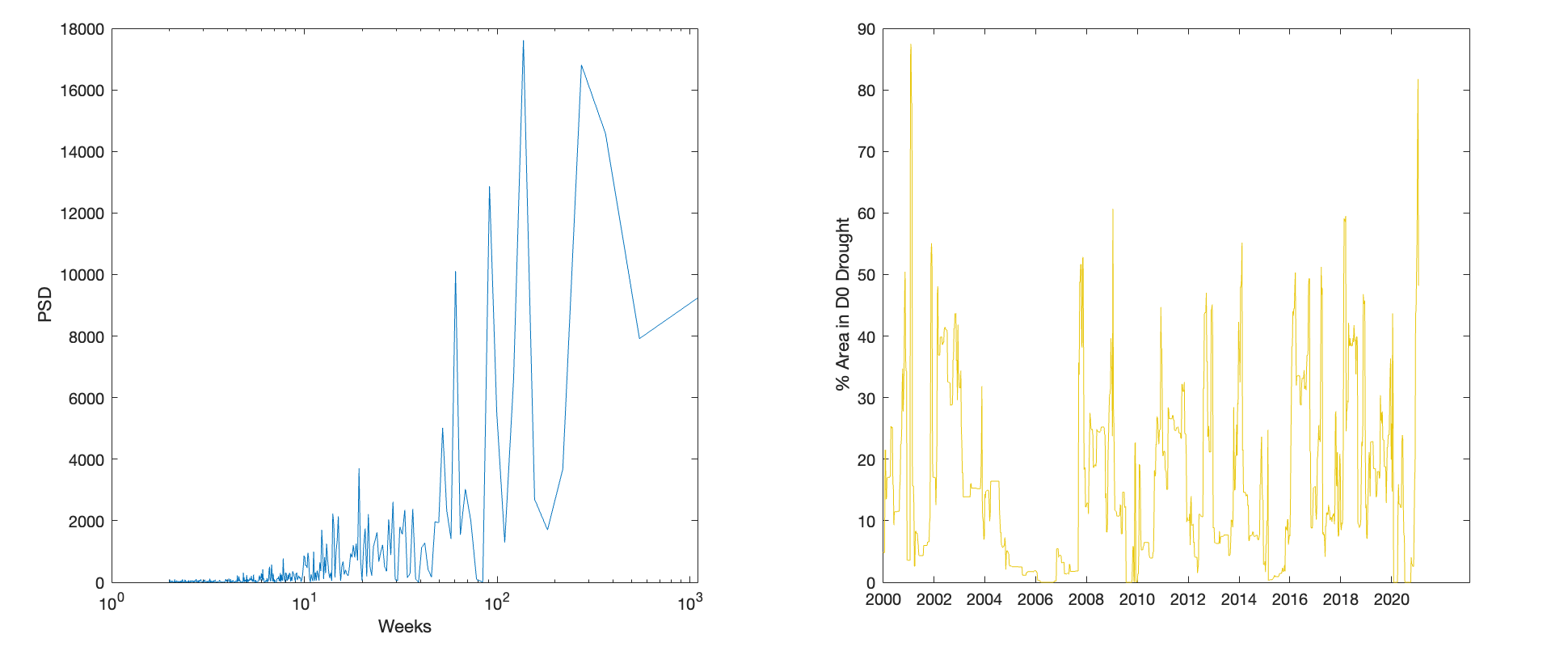 Period ~ 137 weeks/ 2.63 years
Time Series Analysis – D1
Period ~ 219 weeks/ 4.21 years
Time Series Analysis – D2
Period ~ 274 weeks/ 5.27 years
Time Series Analysis – D3
Period ~ 365 weeks/ 7.02 years
Time Series Analysis – D4
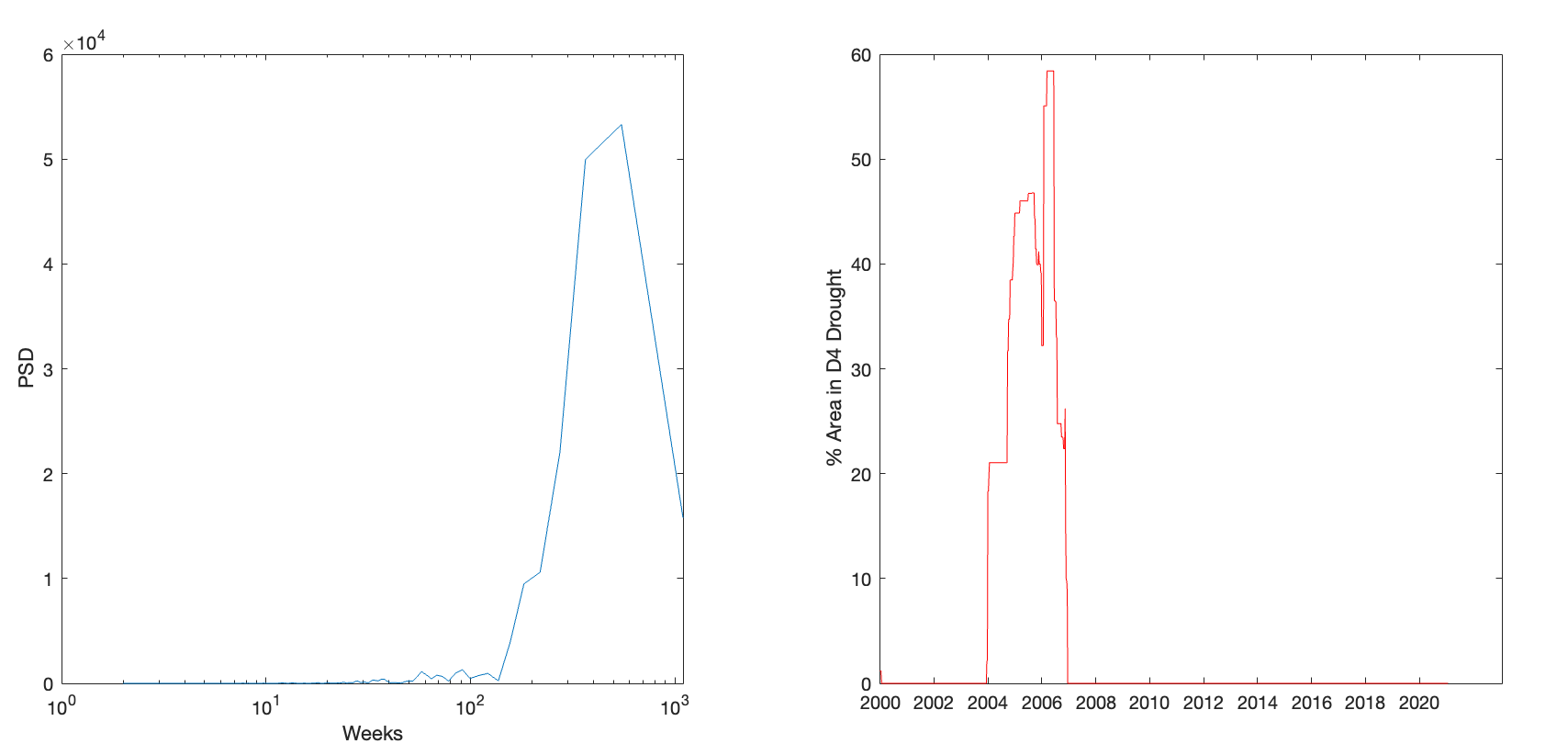 Period ~ 548 weeks/ 10.53 years
Conclusions
Least squares:
Negative correlation between drought area and wildfire occurrence
Positive but weak correlation between drought area and acres burned by wildfire
Negative/weak positive could be due to lack of data

Error Analysis
Bootstrap gives 95% confidence intervals for slope of LS regression
Residual for acres burned by wildfire LS is NOT normal

Time Series
Periods increase with drought severity